EXPLORING FREE FLOATING PLANETS WITH MICROLENSING
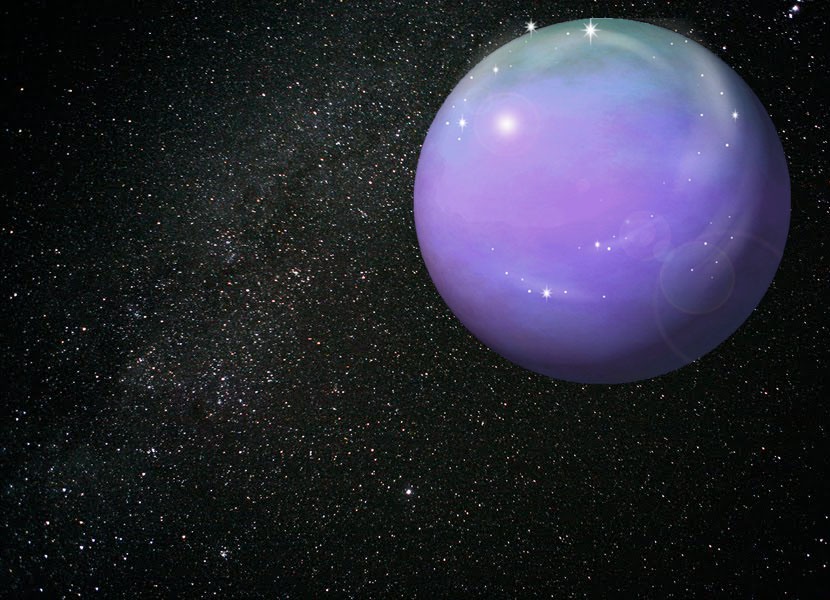 Vasiliki Fragkou (fginie@yahoo.gr)
Msc by Research in Astronomy (University of Manchester)
1
22/6/2014
INTRODUCTION
Overview of Extrasolar Planets
General Information
1992: Discovery of two planets orbiting a pulsar (Wolszczan et al. 1992).
1995: Detection of a giant planet orbiting a solar- type star (Mayor et al. 1995).
2014: More than 1700 exoplanets have been detected (Schneider 2014).
Free Floating Planets
The exoplanets that are not bound to any host          free floating planets (Zapatero et al. 2000) .
Detection Methods (Schneider 2014)
Transit Method
Direct Imaging
Gravitational Microlensing
Radial Velocity Technique
Astrometry
22/6/2014
2
Gravitational Microlensing
can detect:
Sensitive to the detection of faint objects
low mass planets around low mass stars (see e.g., Beaulieu et al. 2006).
 planets in very distant orbits (Bennett et al. 2008).
 free floating planets (Bennett et al. 2008).
Theoretical Background
Gravitational field of stellar object between source star and observer increases apparent brightness of source         gravitational lensing effect  (Paczynski 1996).
When planet in a certain position around lens star       additional lens to the source star’s brightness  (see e.g., Mao et al. 1991; Bennett et al. 1996).
22/6/2014
3
[Speaker Notes: Gravitational Microlensing]
Theory
(e.g., Witt 1990;  Gould 1992; Perryman 2000; Mao 2008)
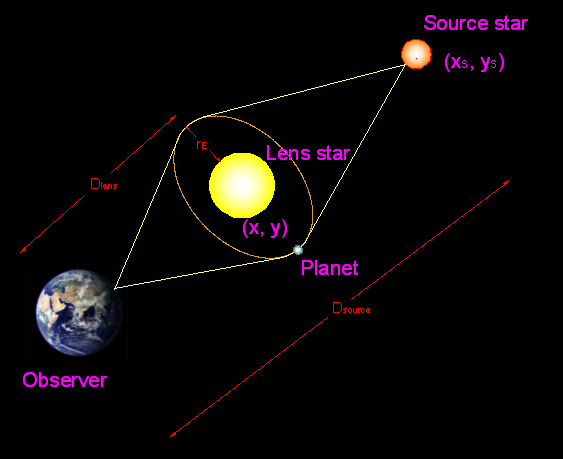 Einstein Radius :
Einstein timescale :
for a single lens:
t0
time when magnification peaks
u0
minimum impact parameter (at t=t0)
for a multiple lens system :
z= x+yi
zs= xs+ysi
22/6/2014
4
Observational Evidence of Gravitational Microlensing
Magnification of the source star’s brightness vs time       light curve  (Perryman 2000)
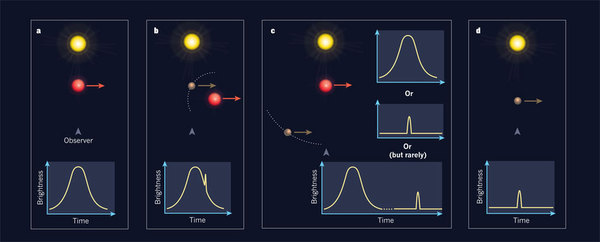 [Figure Credit: Adapted by permission from Macmillan Publishers Ltd: [NATURE] (Wambsganss 2011; p.290), copyright (2011)]
Single star  (a)     single lensing event      curve with one wide peak.
 Planet around lens star (b, c)      binary lensing event     curve with two peaks.
 Free floating planet (d)       single lensing event       curve with one narrow peak.
22/6/2014
5
Gravitational Miclolensing and Free Floating Planets
Discovery, of a Galactic free floating planet population, by the MOA microlensing team (Sumi et al. 2011) .
Are these detected planets actually unbound??

 Is it possible for a bound planet to appear as a free floating one, under some certain parameters of the lens star, the source star and the planet? 

 Testing this possibility by modelling binary lensing events.
22/6/2014
6
BINARY LENSING EVENT MODELLING
Catalogue of Stars
Generated from the synthetic microlensing catalogues (Kerins et al. 2009).
 Based on the Besancon Galactic Model (Robin et al. 2003; Marshall et al. 2006).
 Represents statistical properties of real stars.
 Provides 93763 different combinations of values for:
mass of the lens star
 distance to the lens star
 distance to the source star
 magnitude of the source star
ML
transverse velocity
 largest impact parameter         (assumed survey limit: 19 mag)
 statistical weight of each case
vt
DL
umax
DL
ML
wg
22/6/2014
7
Developing the Code
Random parameters:
minimum impact parameter      (from 0 to        )
 angle between lens trajectory and  line between host and planet α
time when magnification peaks
 host-planet sky projected separation s (from 0.1 to 100 AU)
u0
umax
t0
Mp
Planet Mass               9 logarithmically sampled values from 1        to 10000
standard cadence  (time data came from: MOA1; MOA 2012-BLG-306)
Observation times
high cadence  (time data came from: MOA1; MOA 2012-BLG-063)
each pair of stars of catalogue
 each planet mass
 each time sample
Binary magnification as a function of time for
from magnification A(t) to magnitude M(t)
Binary lensing  light curves
Poisson deviates
M(t)
22/6/2014
8
1 https://it019909.massey.ac.nz/moa/alert/, [date of access: 14th of July 2012]
Single lensing event fitting:
least square fitting 
 simulated binary curves fitted to a single lens model
 compute
fitting parameters (u0(f), t0(f), tE(f), MS(f)) and their errors (δu0(f), δt0(f), δtE(f), δMS(t))
reduced chi-squared  χr2   (determines the goodness of the fit)
Peak origin
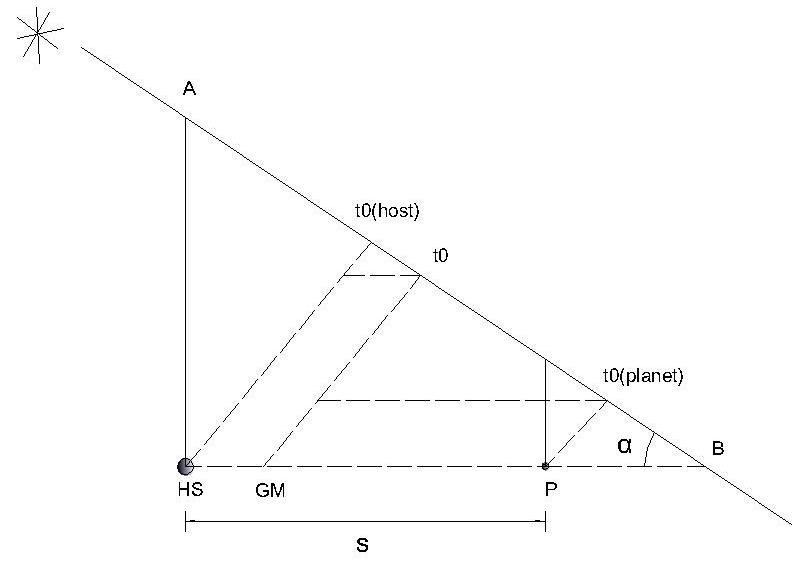 origin       planet
t0(planet)
t0
if       close to
t0(host)
origin        host
22/6/2014
9
Selection Criteria
fraction of free floating planet-like events
statistical information  about shape of produced light curves
Total of simulated events
Free floating planet- like light curve:
fits well to a single lensing event light curve (χr2<2)
 has a narrow peak (tE < 5 days)
 origin the planet (magnification peaks close to             )
t0(planet)
Single star- like light curve:
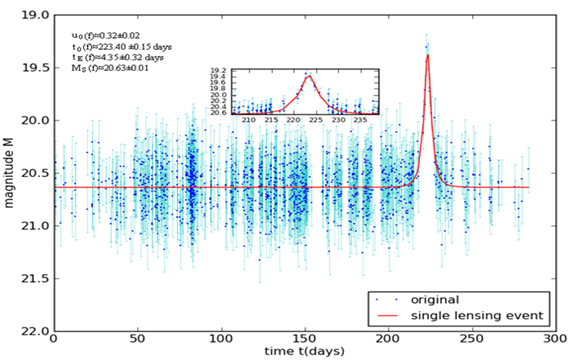 fits well to a single lensing event light curve 
 has a wide peak (tE > 5 days)  or
 origin the host star
Binary lensing event light curve:
poor model fit to a single lensing event light curve
Microlensing light curve of a free floating planet-  like microlensing event
22/6/2014
10
Rejection of Events
entire peak inside time range of simulations
final sample contains events
light curve well defined with distinct origin
22/6/2014
11
STATISTICAL ANALYSIS
Microlensing Light Curves That Peak Close to t0(planet)
Single lensing events with wide peak close to t0(planet)        single star- like events
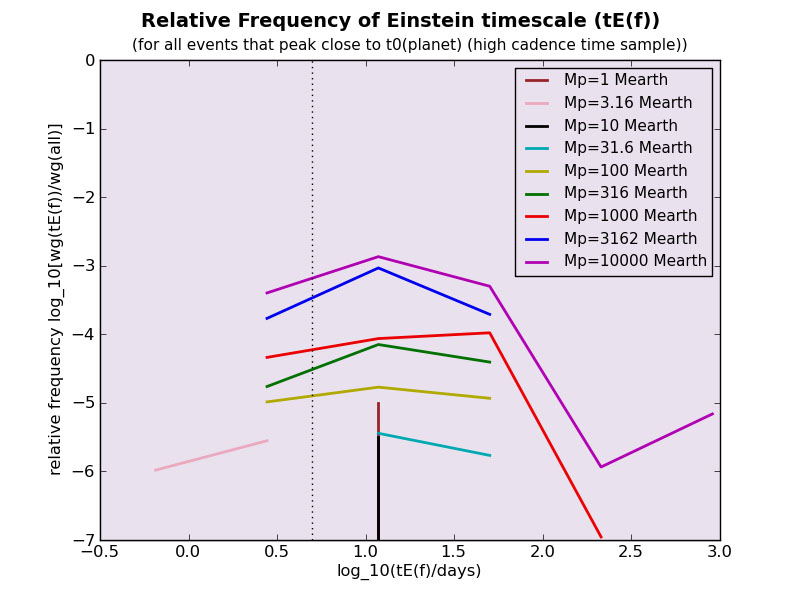 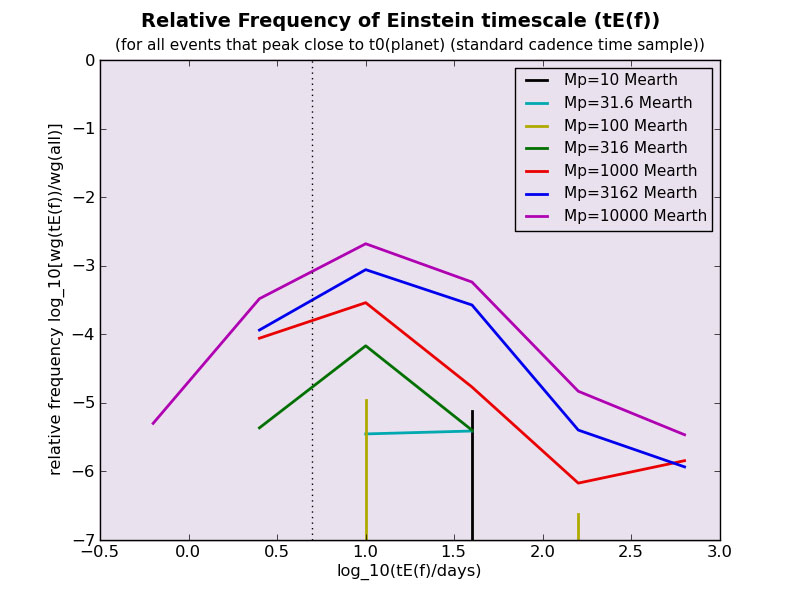 cannot be assumed  to be recognized  as  free floating planet events
Majority of events whose light curve peaks close to t0(planet)
tE(f) >5 days
22/6/2014
12
Microlensing Event Origin
Proportion of free floating- like, single star- like and binary events
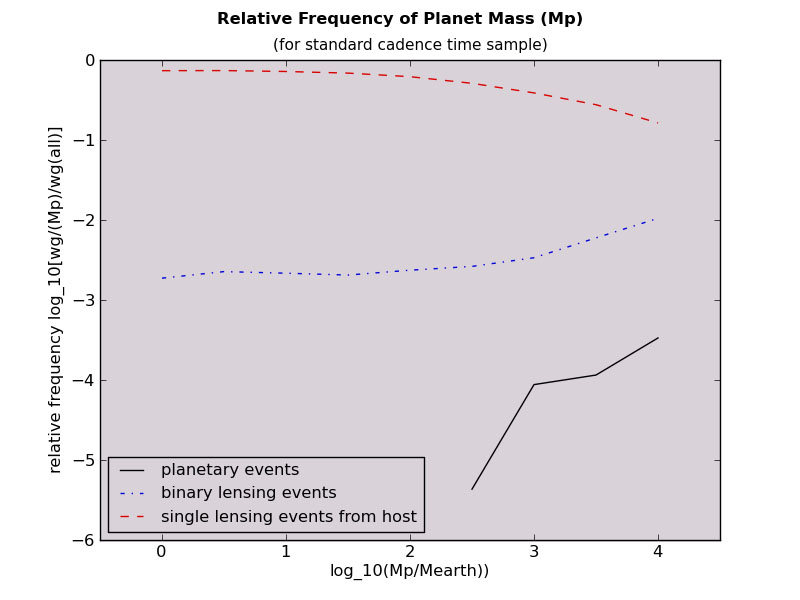 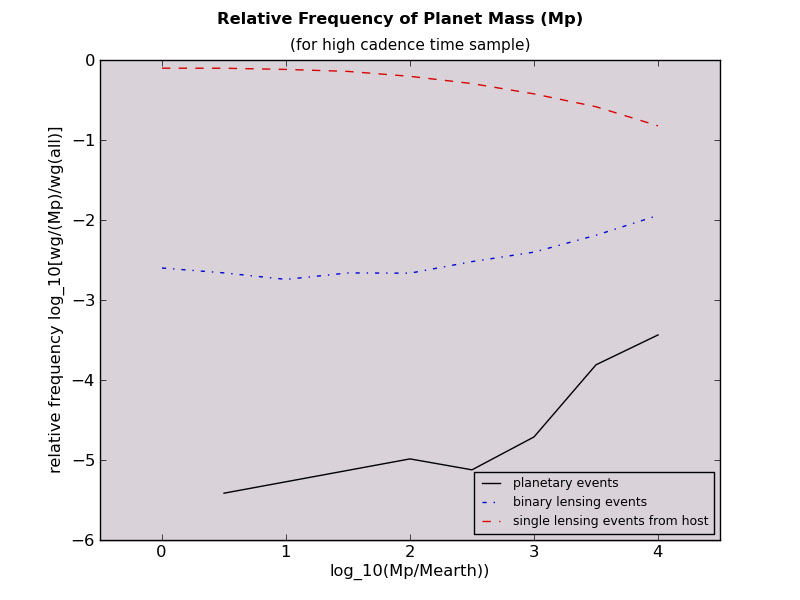 Free floating planet-like events extremely rare
22/6/2014
13
Einstein Timescale
Einstein timescale         length of event        mass of lensing object
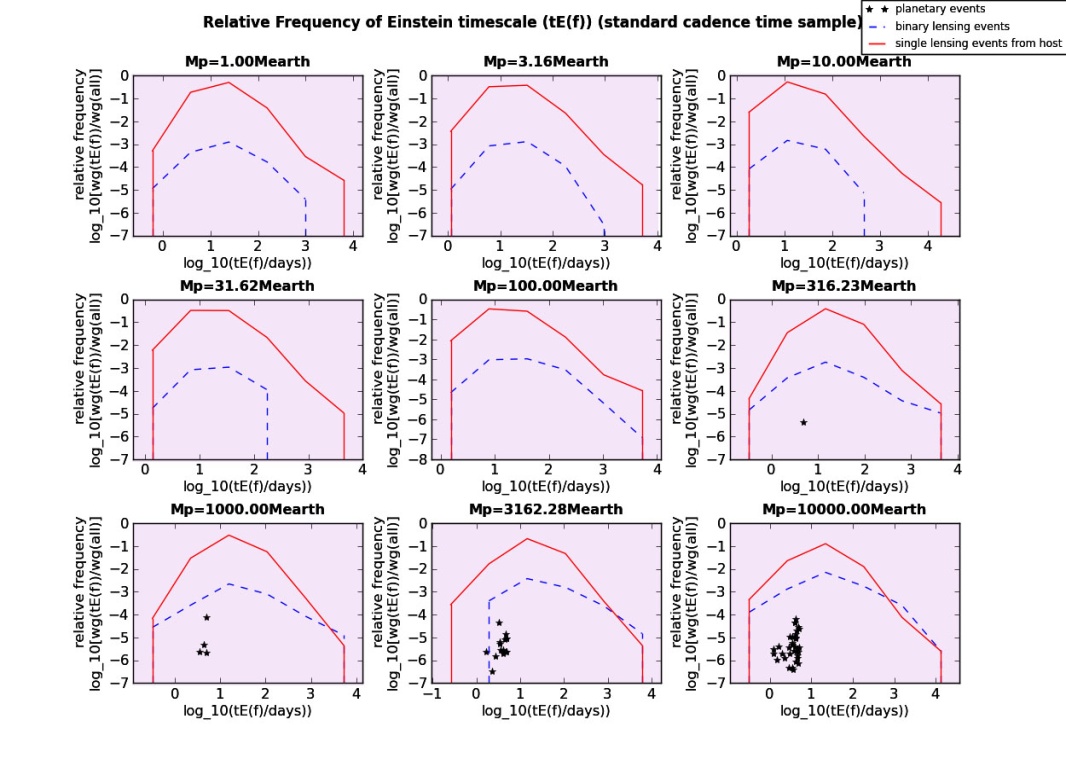 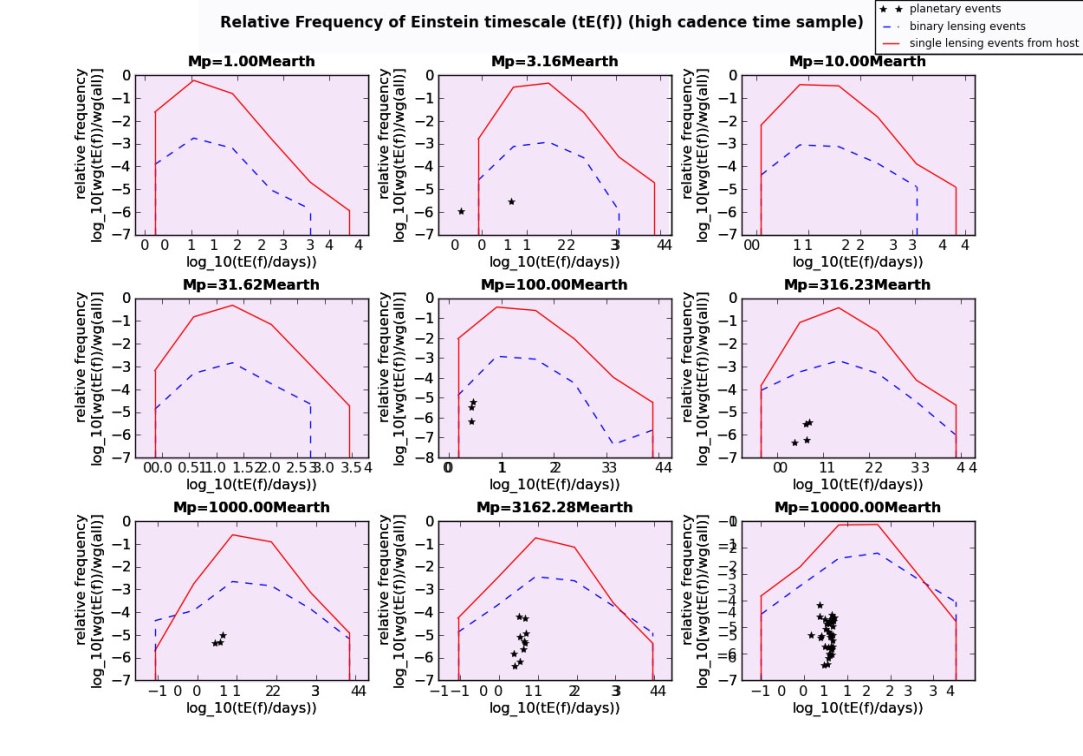 Majority of free floating planet- like events
Einstein timescale > 2 days
 (upper limit for the free floating planet events detected by MOA team)
22/6/2014
14
Sky- Projected Separation
Relation between separation and free floating planet- like events
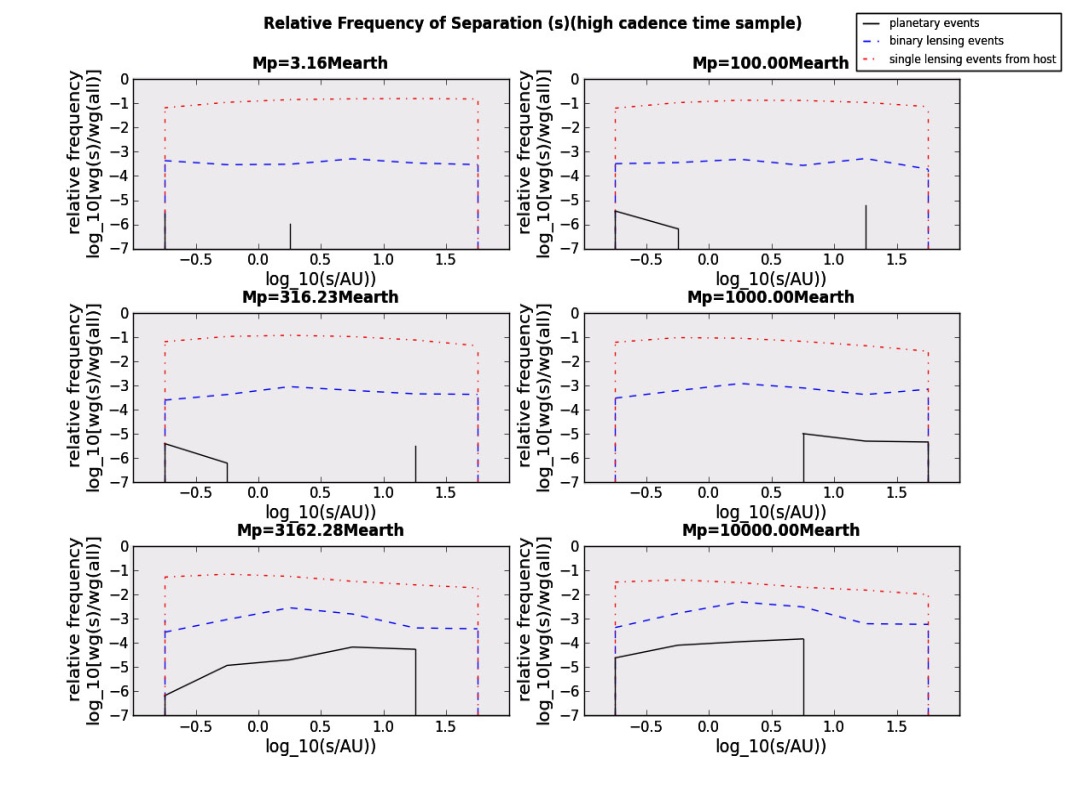 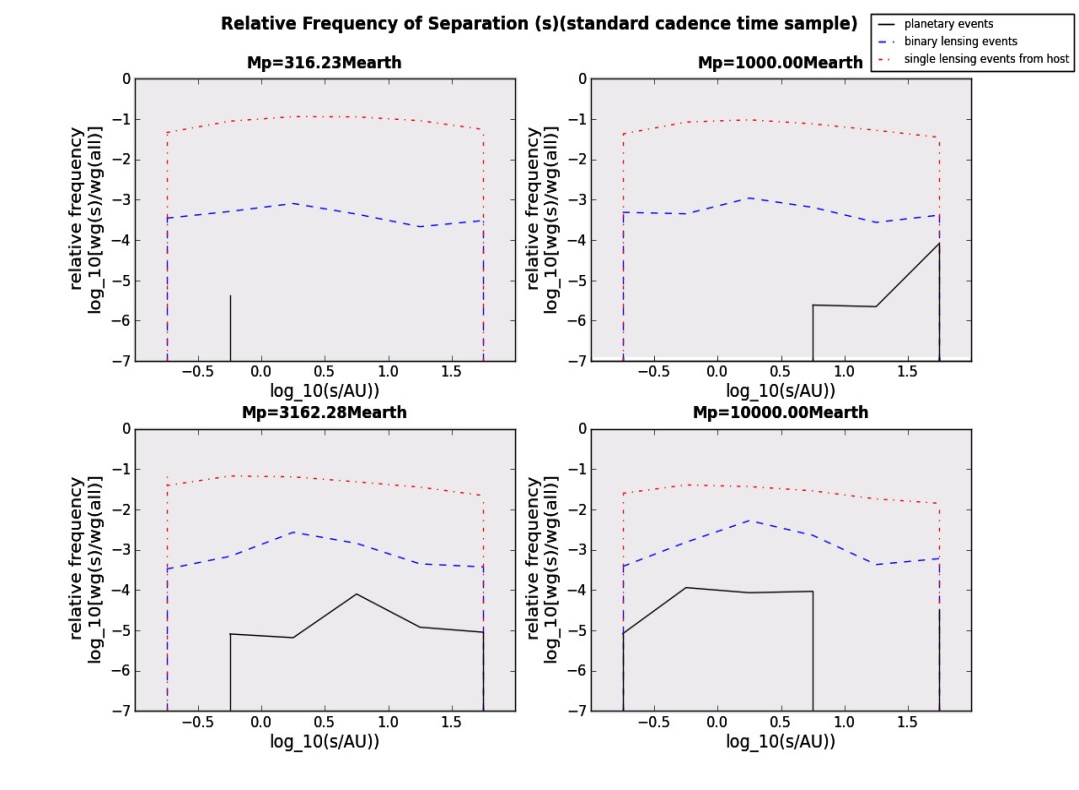 no values of separation result in higher frequency of occurrence of free floating planet- like events
22/6/2014
15
COMPARISON WITH SUMI et al. (2011)
MOA team found around 1000 microlensing events
10 of these events have tE<2 days             recognised as free floating planet events
Fraction of discovered planetary events, which could result by bound planets
1000* relative frequency of simulated free floating- like events that have tE(f)<2 days
1000* relative frequency of all simulated free floating planet- like events
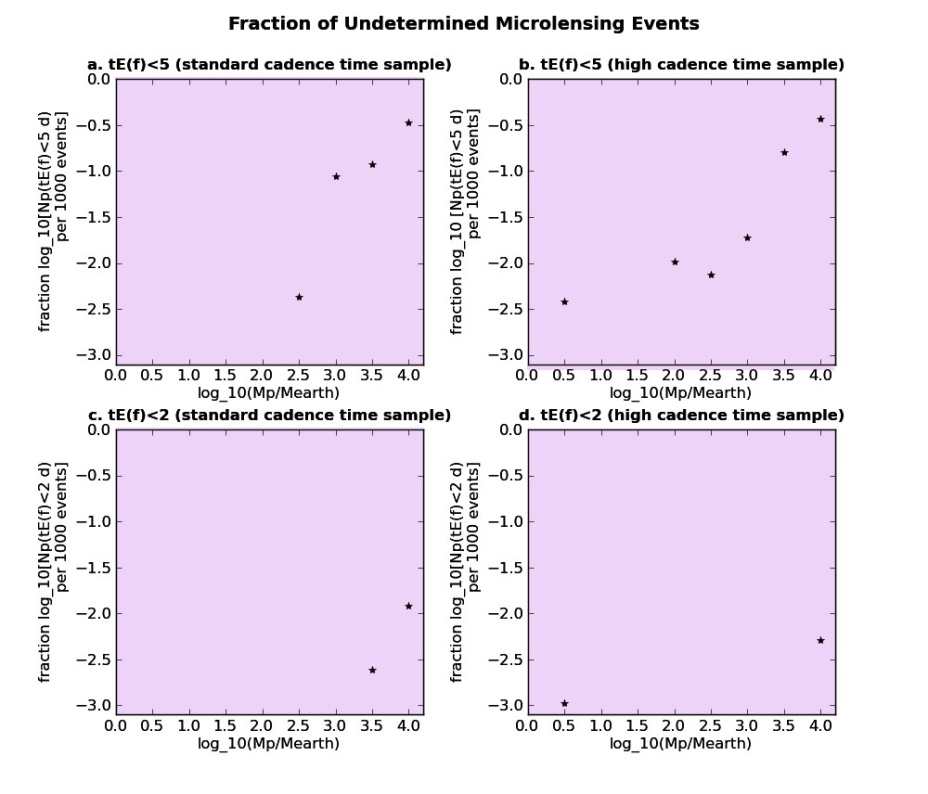 very small fraction of events could originate  from bound planets but be confused as free floating planet events
only a tiny fraction of the 10 detected free floating  planets could be in reality bound
22/6/2014
16
CONCLUSIONS AND FUTURE WORK
Extremely small possibility for bound planets with separations to 100 AU to be confused as free floating when detected with gravitational microlensing
Future work should test this possibility for separations longer than 100 AU
Free floating  planets detected by MOA team
unbound or bound with sky-projected separations longer than 100 AU
17
22/6/2014
REFERENCES
Beaulieu J.-P., et al. 2006, 2006Natur.439..437B 
Bennett D. P., et al. 2008, 2008ApJ...684..663B 
Bennett D. P., Rhie S. H. 1996, 1996ApJ...472..660B
Gould A. 1992, 1992ApJ...392..442G  
Kerins E., Robin A. C., Marshall D. J. 2009, 2009MNRAS.396.1202K  
Mao S. 2008, 2008mmc..confE...2M  
Mao S., Paczynski B. 1991, 1991ApJ...374L..37M
Marshall D. J., et al. 2006, 2006A&A...453..635M
Mayor M., Queloz D. 1995, 1995Natur.378..355M  
Paczynski B. 1996, 1996ARA&A..34..419P 
Perryman M. A. C. 2000, 2000RPPh...63.1209P 
Robin A. C., Reylé C., Derrière S., Picaud S. 2003, 2003A&A...409..523R 
Schneider J., 2014, the exoplanet.eu database; [online]. Available at: <http://exoplanets.eu> [date of access: 1st of May, 2014]
Sumi T., et al. 2011, 2011Natur.473..349S 
Wambsganss J. 2011, 2011Natur.473..289W  
Witt H. J. 1990, 1990A&A...236..311W  
Wolszczan A., Frail D. A. 1992, 1992Natur.355..145W 
Zapatero Osorio M. R., et al. 2000, 2000Sci...290..103Z
22/6/2014
18